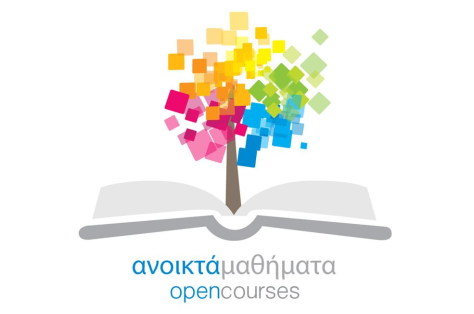 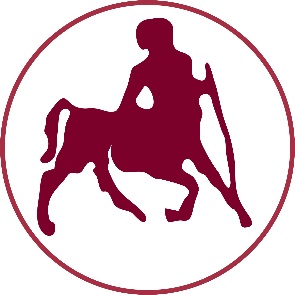 ΠΑΝΕΠΙΣΤΗΜΙΟ ΘΕΣΣΑΛΙΑΣ
Ειδική Φυσική Αγωγή
Ενότητα 2η: Εγκεφαλική Παράλυση και Φυσική Αγωγή

Κοκαρίδας Δημήτρης
Τμήμα Επιστήμης Φυσικής Αγωγής και Αθλητισμού
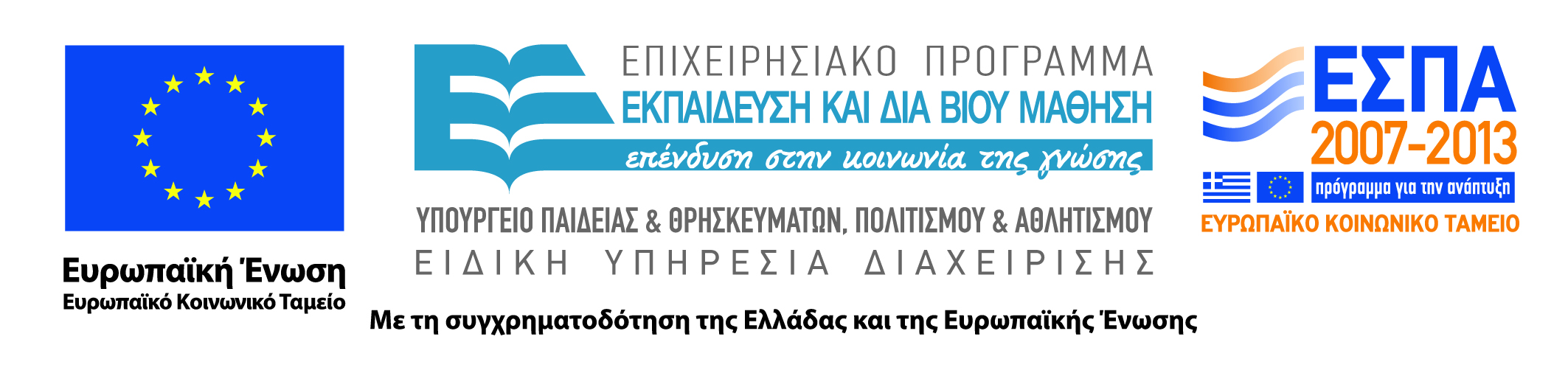 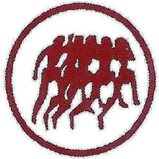 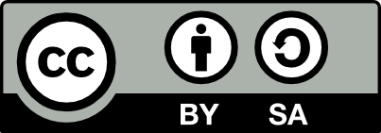 Άδειες Χρήσης
Το παρόν εκπαιδευτικό υλικό υπόκειται σε άδειες χρήσης Creative Commons. 
Για εκπαιδευτικό υλικό, όπως εικόνες, που υπόκειται σε άλλου τύπου άδειας χρήσης, η άδεια χρήσης αναφέρεται ρητώς.
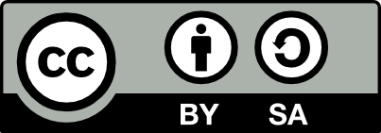 2
Χρηματοδότηση
Το παρόν εκπαιδευτικό υλικό έχει αναπτυχθεί στα πλαίσια του εκπαιδευτικού έργου του διδάσκοντα.
Το έργο «Ανοικτά Ακαδημαϊκά Μαθήματα Πανεπιστημίου Θεσσαλίας» έχει χρηματοδοτήσει μόνο τη αναδιαμόρφωση του εκπαιδευτικού υλικού. 
Το έργο υλοποιείται στο πλαίσιο του Επιχειρησιακού Προγράμματος «Εκπαίδευση και Δια Βίου Μάθηση» και συγχρηματοδοτείται από την Ευρωπαϊκή Ένωση (Ευρωπαϊκό Κοινωνικό Ταμείο) και από εθνικούς πόρους.
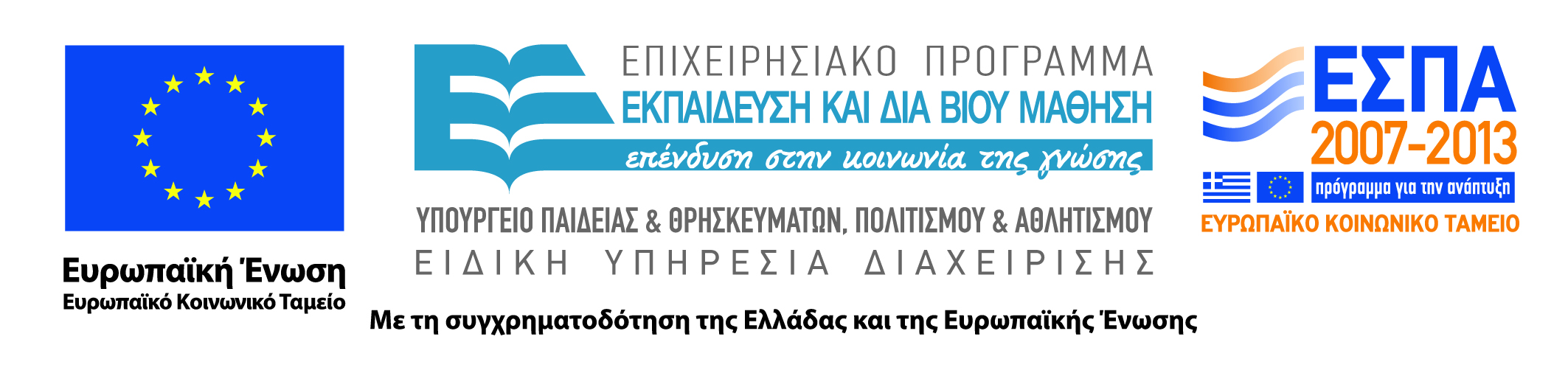 3
Σκοποί  ενότητας
Να παρουσιάσει τους στόχους,  τον σχεδιασμό προγράμματος φυσικής αγωγής και τις αντίστοιχες αρχές αντιμετώπισης και προσαρμογές άσκησης σε ασκούμενους με εγκεφαλική παράλυση.
4
Περιεχόμενα ενότητας
Ε.Π. και φυσική αγωγή, στόχοι και σχεδιασμός προγράμματος άσκησης.
Αντιμετώπιση ειδικών καταστάσεων.
Αρχές καθοδήγησης για την αντιμετώπιση της σπαστικότητας και της αθέτωσης.
Γενικές προσαρμογές.
5
Ε.Π. και Φυσική Αγωγή
Τα άτομα με Ε.Π. υπολείπονται σε όλες τις παραμέτρους της φυσικής κατάστασης, παρουσιάζοντας χαμηλότερες τιμές μέγιστης πρόσληψης οξυγόνου, αναερόβιας ικανότητας και μυϊκής δύναμης, παράγοντες που επιβαρύνονται περαιτέρω από την έλλειψη κινητικών εμπειριών και τον περιορισμό στο σπίτι. Τα άτομα με Ε.Π. υπολείπονται επίσης στο ύψος και τη μυϊκή μάζα, χωρίς να παρατηρούνται διαφορές μεταξύ των δύο φύλων. 
Η Ε.Π. δημιουργεί προβλήματα ισορροπίας και δυσκολεύει το βηματισμό για τον οποίο απαιτείται μεγαλύτερη μυϊκή δραστηριότητα και σχεδόν τριπλάσια ενεργειακή δαπάνη κατά τη βάδιση ή τρέξιμο, σε σύγκριση με υγιή άτομα.
Η ετερογένεια ως προς το είδος της Ε.Π., την έκταση της βλάβης και τις συνυπάρχουσες δυσκολίες επιβάλει την εξατομίκευση του προγράμματος φυσικής αγωγής.
Στόχοι Φυσικής Αγωγής
Βελτίωση της ευλυγισίας και αύξηση του εύρους κίνησης.
Βελτίωση της ικανότητας ισορροπίας.
Διδασκαλία βηματισμού.
Βελτίωση νευρομυϊκού συντονισμού.
Έλεγχο της βαρύτητας στις αλλαγές της στάσης του σώματος.
Ορθοσωμία.
Βελτίωση της καρδιακής και αναπνευστικής λειτουργίας.
Αύξηση της μυϊκής δύναμης και αντοχής.
Σχεδιασμός Προγράμματος Φ.Α.
Το εξατομικευμένο πρόγραμμα φυσικής αγωγής σχεδιάζεται σύμφωνα με την αθλητική ταξινόμηση των ατόμων με Ε.Π. σε 8 κατηγορίες, τέσσερις για τις μη εξαρτημένες περιπτώσεις και τέσσερις για τις εξαρτημένες. 
Ο σχεδιασμός του προγράμματος Φ.Α. αρχίζει με τον καθορισμό ενός ατόμου με Ε.Π. ως εξαρτημένου (Κατηγορίες 1-4) ή μη εξαρτημένου (κατηγορίες 5-8). Άτομα που δεν μπορούν να διασχίσουν τον χώρο ακόμα και με βοηθητικά μέσα (π.χ. μπαστούνι) τοποθετούνται στις κατηγορίες 1-4. Άτομα που χρειάζονται βοηθητικά μέσα για την κίνησή τους τοποθετούνται στην κατηγορία 5. Όλοι οι υπόλοιποι τοποθετούνται στις κατηγορίες 6-8.
Αντιμετώπιση Ειδικών Καταστάσεων
Μερικά από τα κινητικά προβλήματα τα οποία απαιτούν ειδική αντιμετώπιση, είναι:
Καθυστερημένη κινητική ανάπτυξη.
Τα άτομα των κατηγοριών 7 & 8 συχνά μαθαίνουν να περπατούν μέχρι την ηλικία των 2 ετών, αλλά οι υπόλοιποι καθυστερούν αρκετά χρόνια ή δεν περπατούν ποτέ. Όλες οι πλευρές της κινητικής ανάπτυξης τυπικά καθυστερούν, κάτι το οποίο περιορίζει την φυσική, νοητική και συναισθηματική διέγερση που τα παιδιά με Ε.Π. χρειάζονται.
Γενικά, η κινητική απόδοση που επιδεικνύει το παιδί με Ε.Π. στην ηλικία των 7 ετών, αποτελεί δείκτη πρόβλεψης της απόδοσης του ατόμου κατά την ενηλικίωση.
Αντιμετώπιση Ειδικών Καταστάσεων
Αφύσικη στάση σώματος.
Το πιο δύσκολο επίτευγμα στην εκγύμναση ατόμων με Ε.Π. είναι η αποφυγή αφύσικης στάσης του σώματος και στερεότυπων κινήσεων που μπορούν να προκαλέσουν τραυματισμό, παρεκκλίσεις σπονδυλικής στήλης και κοινωνική απομόνωση. Τα διάφορα αθλήματα, ο χορός και η κολύμβηση μπορούν να βοηθήσουν στην διατήρηση στάσης του σώματος. 
Έμφαση πρέπει να δοθεί στην ανάπτυξη της  ισορροπίας και στην προστατευτική έκταση των χεριών για την αποφυγή πτώσης. 
Οι περισσότερες μορφές άσκησης όταν γίνονται με σωστό τρόπο οδηγούν στην ‘ομαλοποίηση’ του μυϊκού τόνου.
Αντιμετώπιση Ειδικών Καταστάσεων
Τρόποι κρατήματος: Μεγάλη σημασία έχουν οι, μεταφοράς και τοποθέτησης των παιδιών με Ε.Π. Όταν το παιδί κυριαρχείται από εκτατικό τόνο, πρέπει να κρατείται κοντά στο σώμα με το κεφάλι και τα άκρα σε ‘κλειστή’ θέση. Όταν το παιδί κυριαρχείται από συσπαστικό τόνο, πρέπει να κρατείται με τρόπο όπου το κεφάλι και τα άκρα βρίσκονται σε διάταση. 
Η τοποθέτηση του παιδιού με Ε.Π. στην καθιστή θέση απαιτεί: α) Τα ισχία να είναι σε γωνία 90° και σε επαφή με την πλάτη της καρέκλας. β) Οι μηροί να είναι ελαφρά ανοικτοί και σε επαφή με την καρέκλα. γ) Τα γόνατα, οι αστράγαλοι και οι αγκώνες να είναι σε γωνία 90°.
Αντιμετώπιση Της Σπαστικότητας
Γενικά, οι εξής αρχές καθοδήγησης πρέπει να τηρούνται: 
Διατήρηση της συμμετρίας (προσπάθεια διατήρησης των μελών του σώματος συμμετρικά στον κατακόρυφο άξονα του σώματος). 
Χρησιμοποίηση ασκήσεων που είναι αντίθετες με τις μη επιθυμητές κινήσεις  του σώματος. 
Χρησιμοποίηση ρυθμικών δραστηριοτήτων κύλισης του κορμού σε στατική επιφάνεια (π.χ. στρώμα) ή σε κινούμενη επιφάνεια (π.χ. μεγάλη θεραπευτική μπάλα) κυρίως κατά κατά την προθέρμανση και αποθεραπεία για την μείωση της σπαστικότητας.
Αντιμετώπιση Της Σπαστικότητας
Γενικά, οι εξής αρχές καθοδήγησης πρέπει να τηρούνται: 
Έναρξη των δραστηριοτήτων από συγκεκριμένα σημεία-κλειδιά του κεντρικού ελέγχου του σώματος (π.χ. κράτημα διαφόρων μελών του σώματος όσο πιο κοντά γίνεται στην άρθρωσή τους). Αυτά τα σημεία-κλειδιά είναι: 
Η άρθρωση του ώμου για μη φυσιολογικές θέσεις χεριών.
Η άρθρωση των ισχίων για την εκδήλωση σπαστικών κινήσεων. 
Ο λαιμός και το κεφάλι για τον σπασμό έκτασης του κεφαλιού προς τα πίσω.
Ενασχόληση με την κολύμβηση και την ιππασία μακράν τις καλύτερες αθλητικές δραστηριότητες για τα άτομα με εγκεφαλική παράλυση.
Αντιμετώπιση Της Αθέτωσης
Κύριοι στόχοι:
Έλεγχος του κεφαλιού και του κορμού, για την μείωση των  ανεπιθύμητων, άσκοπων και διαρκών κινήσεων του σώματος. 
Ανάπτυξη ελέγχου του σώματος στον κατακόρυφο άξονα  με τα παιδιά να τοποθετούνται νωρίς στην καθιστή, γονατιστή και όρθια θέση. 
Ασκήσεις στην ύπτια παρά στην πρηνή θέση σε στρώμα. 
Περπάτημα στα γόνατα (με επιγονατίδες) καθώς και βάδιση με στήριξη των χεριών σε παράλληλες μπάρες προτείνονται ανεπιφύλακτα. 
Εξάσκηση σε ποδήλατο ή σε τρίκυκλο (στατικό ή κινούμενο) και ιππασία για την ενθάρρυνση του ελέγχου του σώματος στον κατακόρυφο άξονα.
Γενικές Προσαρμογές
Η ένταση και ο βαθμός δυσκολίας των ασκήσεων πρέπει να αυξάνεται σταδιακά.
Ο χώρος, οι κανόνες του παιχνιδιού και τα χρησιμοποιούμενα όργανα πρέπει να προσαρμόζονται ανάλογα με το βαθμό αναπηρίας και την κινητική ικανότητα του παιδιού με Ε.Π.
Σε όλες τις περιπτώσεις πρέπει να αποφεύγεται η ένταση και το στρες. Οι γρήγορες κινήσεις του εκπαιδευτή και οι θόρυβοι θα πρέπει να αποφεύγονται γιατί μπορεί να προκαλέσουν ξαφνική αντανακλαστική αντίδραση του ασκούμενου. Οι αργές κινήσεις, το σταθερό άγγιγμα και ο χαμηλός τόνος φωνής είναι η καλύτερη αντιμετώπιση για τα άτομα που χαρακτηρίζονται από υπερτονία.
Γενικές Προσαρμογές
Οι ασκήσεις πρέπει να προσαρμόζονται ανάλογα με τις συνυπάρχουσες διαταραχές (π.χ. σε παιδιά με Ε.Π. και διαταραχές όρασης η φυσική αγωγή πρέπει να αποβλέπει στην προσήλωση των ματιών προοδευτικά σε κοντινούς, μέσους και μακρινούς στόχους).
Για την ανάπτυξη ικανοποιητικού μυϊκού ελέγχου, τη διατήρηση της συμμετρίας του σώματος μπορεί να χρησιμοποιηθεί ειδικά κατασκευασμένο ποδήλατο με τρεις ρόδες που επιτυγχάνει τη νευρομυϊκή διέγερση των ισχύων, διευκολύνει την απαγωγή και συμβάλει σε καλύτερο βάδισμα.
Για την ανάπτυξη της κιναισθητικής αντίληψης της ισορροπίας κατάλληλη άσκηση είναι το λίκνισμα σε αιώρα ή το κύλισμα σε θεραπευτική μπάλα.
Γενικές Προσαρμογές
Το γρήγορο περπάτημα είναι κατάλληλο για άτομα που κινούνται ικανοποιητικά με ή χωρίς βοηθητικά μέσα.
Το ανέβασμα σκάλας μπορεί να βελτιώσει το βηματισμό και τη μυϊκή δύναμη των κάτω άκρων. 
Το ελεύθερο παιχνίδι είναι το ίδιο απαραίτητο όσο και στα υγιή άτομα γιατί δίνει την ευκαιρία για φαντασία και δημιουργία.
Η μουσική κι η ρυθμική πρέπει να χρησιμοποιούνται για τη χαλάρωση ατόμων με Ε.Π.
Η συμμετοχή στην κολύμβηση πρέπει πάντοτε να επιδιώκεται γιατί αποτελεί το καλύτερο άθλημα για τα άτομα με Ε.Π.
Βιβλιογραφία
Αγγελοπούλου – Σακαντάμη, Ν. (2004). Ειδική Αγωγή: αναπτυξιακές διαταραχές και χρόνιες μειονεξίες. Θεσσαλονίκη: Εκδόσεις Πανεπιστημίου Μακεδονίας.
Κοκαρίδας, Δ. (2010). Άσκηση και αναπηρία: εξατομίκευση, προσαρμογές και προοπτικές ένταξης. Θεσσαλονίκη: Εκδόσεις Χριστοδουλίδη. 
Shephard, R.J.  (1990).  Fitness in special populations.  Champaign, IL: Human Kinetics.
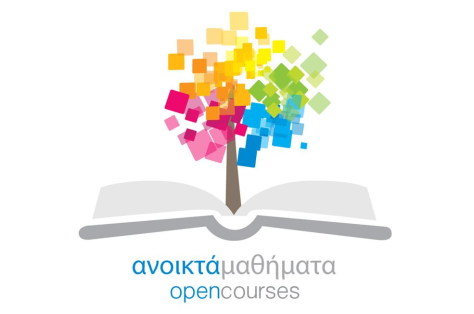 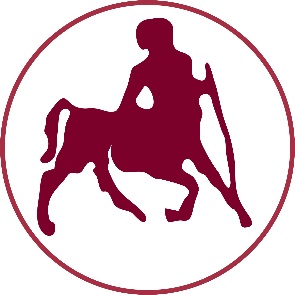 ΠΑΝΕΠΙΣΤΗΜΙΟ ΘΕΣΣΑΛΙΑΣ
Τέλος Ενότητας
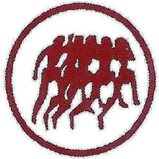 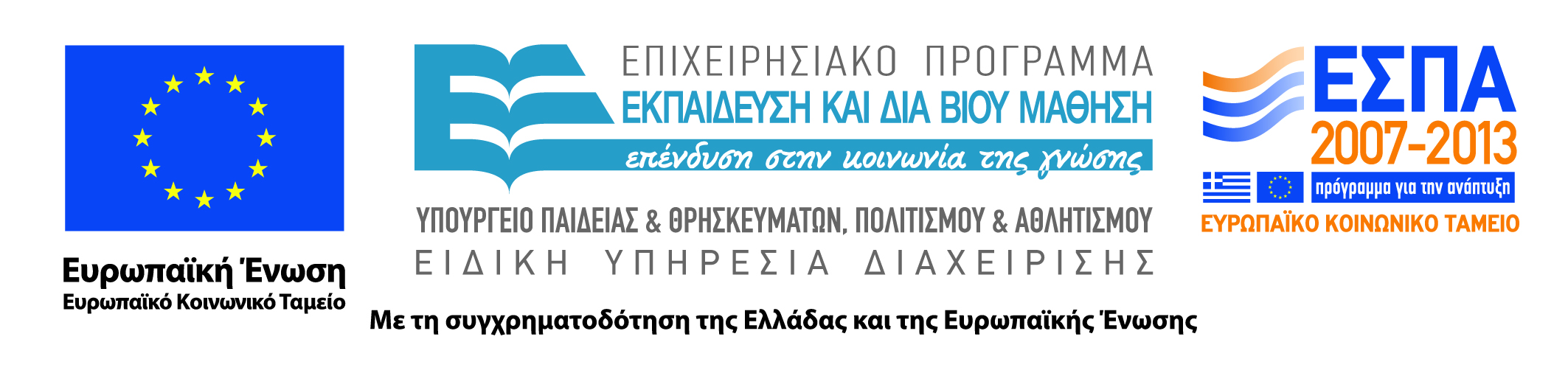 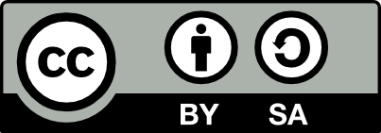